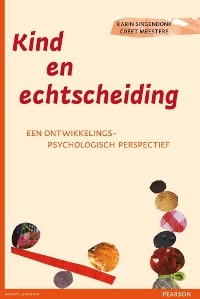 17 mei 2019 Kindvriendelijke uitspraken Haken en ogen!
Drs. C.O.M. Singendonk: 	www.karinsingendonk.nl Registermediator MfN 
Forensisch mediator FM
Bijzondere curator
Family mediator NIP
De praktijk van kindvriendelijke uitspraken. Haken en ogen!
Singendonk 17-5-2019 CCRA
[Speaker Notes: Afkomstig uit het onderwijs en na een studie pedagogiek en nog later een studie ontwikkelingspsychologie waarin ik ben afgestudeerd op kinderen en echtscheiding.  Tijdens mijn werkzaamheden kwam ik er al snel achter dat ik kinderen in complexe scheidengszaken niet verder kon helpen als ouders niet mee werken aan een oplossing. Ik begon met de ouders samen te werken al voor dat het beroep mediator bestond en ik volgde de 1ste opleiding bij het NIP tot familymediator in  1998 en 1999 MFN geregistreerd.  Als BC steeds meer betrokkenheid van kinderen bij de procedure in 250 zaken.]
De bijzondere curator voor kinderen die klem komen te zitten tussen ouders of GI zodanig dat een rechter beslissingen moet nemen!
Als BC steeds vaker kinderen onder de 12 jaar

Krijgen ook zij dan een beschikking en wat zou de ondergrens hiervoor moeten zijn?
De praktijk van kindvriendelijke uitspraken. Haken en ogen!
Singendonk 17-5-2019 CCRA
Leeftijd cognitieve stadia7–12 jaar concreet operationele fase
De afhankelijkheid van het concreet zichtbare vermindert. 
Het is de leeftijd van het ‘ethisch rigorisme’ het kind oefent met opties van goed en kwaad, van schuld en straf, maar is nog niet rijp om zelfstandig alle kanten te zien en afwegingen te maken. Hij stelt zich daardoor op als een absolutistische rechter, goed en kwaad hangen af van de gevolgen, niet van motieven en nuances. 
Het kind kan nog niet reflecteren op zichzelf. 
Meningen zijn veranderlijk en wisselvallig, sterk gekleurd door ouders, gezinscultuur en peer-group.
De praktijk van kindvriendelijke uitspraken. Haken en ogen!
Singendonk 17-5-2019 CCRA
12 jaar e.v. formeel operationele fase:
Het kind kan meer en meer abstract denken, loskomen van de zichtbare tastbare werkelijkheid. 
De ontwikkeling van een eigen identiteit staat centraal: 

	Wie ben ik, wat vind ik, wat denk ik, wat voel ik? 
	Waarom ben ik wie ik ben? 

De puber is in staat om een zaak van meerdere kanten tegelijk te bezien en zich een werkelijk oordeel te vormen. De emotionele losmaking van de ouders leidt tot een meer onafhankelijk oordeel.
De praktijk van kindvriendelijke uitspraken. Haken en ogen!
Singendonk 17-5-2019 CCRA
'In zaken betreffende minderjarigen beslist de rechter niet dan na de minderjarige van twaalf jaren of ouder in de gelegenheid te hebben gesteld hem zijn mening kenbaar te maken (…) De rechter kan de minderjarigen die de leeftijd van twaalf jaren nog niet hebben bereikt in de gelegenheid stellen hem hun mening kenbaar te maken op een door hem te bepalen wijze (…)’
	(art. 809 lid 1 Rv) 


Er dient passend belang te worden gehecht aan de mening van het kind (IVRK art.12)
De praktijk van kindvriendelijke uitspraken. Haken en ogen!
Singendonk 17-5-2019 CCRA
Voordelen van een kindvriendelijke brief aan de kinderen
Het kind voelt zich gehoord en serieus genomen. 

Het kind begrijpt wat er is beslist.

De verantwoordelijkheid voor een beslissing wordt weggenomen bij het kind. Immers de rechter heeft beslist. Ontschuldigen !
De praktijk van kindvriendelijke uitspraken. Haken en ogen!
Singendonk 17-5-2019 CCRA
[Speaker Notes: Een brief voor de kinderen waarin de beslissing van de rechter wordt uitgelegd is voldoende omdat de andere beslissingen en overwegingen hoeven niet gedeeld te worden met het kind.]
Nadelen van de kindvriendelijke uitspraak
Niet iedere rechter kan een beschikking in kindvriendelijke taal opstellen.

Ook de rechter wordt door de ouders in de strijd getrokken als zijnde niet kundig enz. Het kind wordt partij. Hoger beroep?

Wensen en belangen van kinderen lopen niet altijd parallel.
De praktijk van kindvriendelijke uitspraken. Haken en ogen!
Singendonk 17-5-2019 CCRA
[Speaker Notes: Een kind kan bv blij zijn met uitspraak maar zich niet realiseren dat een ouder in hoger beroep kan gaan]
Mnookin (in Scott en Emery, 2014) stelden in 1976 dat het belang van het kind (IVRK artikel 3) niet goed te definiëren is,  daar waar het gaat  om wettelijke regels en  besluiten aangaande gezag en omgang, maar dat het meer een intentie of aspiratie is.
In de dagelijkse praktijk van de rechters, advocaten, mediators en hulpverleners lijkt het er meer op dat ‘het belang van het kind’ ouders juist oproept om elkaar te diskwalificeren en dat maakt het dan ook heel lastig voor professionals om in te schatten hoe de relatie tussen ouder en kind werkelijk is. 

Vaak is er sprake van een bittere en pijnlijke strijd tussen de ouders, waarbij men dan verwacht dat rechters beslissingen nemen waarbij zoveel als mogelijk de emotionele veiligheid van het kind beschermd dient te worden.
De praktijk van kindvriendelijke uitspraken. Haken en ogen!
Singendonk 17-5-2019 CCRA
[Speaker Notes: Aspiratie is de wil om iets te bereiken]
De praktijk
2016- 	24 kinderen waarvan 19 ouderafwijzing en 1 UHP en 4 						omgangswijzigingen

2017 – 	17 kinderen waarvan 11 ouderafwijzing en 2 UHP en 4 						omgangswijzigingen

2018-  	21 kinderen waarvan 16 ouderafwijzing 4 GI 1 omgangswijziging

2019- 	tot nu toe reeds 25 kinderen waarvan het merendeel te maken 				heeft met het afwijzen van een ouder.
De praktijk van kindvriendelijke uitspraken. Haken en ogen!
Singendonk 17-5-2019 CCRA
Belangrijk voor het kind
Kind dient goede uitleg te krijgen over zijn positie.

Wees eerlijk over de verantwoordelijkheid van de beslissing. Ouders en of de rechter(s) beslissen.

Er is wel info voor het kind over het kindgesprek maar niet over de eventuele vervolgprocedures. Kinderen hebben geen idee van procedures. Dit dient te worden uitgelegd.
De praktijk van kindvriendelijke uitspraken. Haken en ogen!
Singendonk 17-5-2019 CCRA
Kinderen ingezet in de strijd
“Mijn vader was heel boos op de rechter, hij hoopt dat 	de 	volgende rechter wel geschikt is voor zijn vak. Ik 	weet niet precies wat hij daar mee bedoelt, maar ik 	dacht dat de rechter een goede beslissing zou nemen” 




Uit: A.van Teijlingen-Pover in :  De gerechtelijke procedure in jeugd- en familiezaken door de ogen van de kinderen. Nederlandse vereniging van rechtspraak. 02-2019
De praktijk van kindvriendelijke uitspraken. Haken en ogen!
Singendonk 17-5-2019 CCRA
[Speaker Notes: Voorbeeld van Anouk en Simon en de brieven]
Wensen van de kinderen
“Als ouders het niet kunnen oplossen en wij worden erbij betrokken leg ons dan uit wat er gebeurt”

“Laat het een neutraal persoon zijn”

“Gebruik begrijpelijke taal”

“Leg uit als er een hoger beroep mogelijk is”
De praktijk van kindvriendelijke uitspraken. Haken en ogen!
Singendonk 17-5-2019 CCRA
Ouderafwijzing een contra-indicatie???Extreem zwart wit denken zonder grijstinten
De minachting voor de niet-zorgouder
Absurde redenen
Geen ambivalente gevoelens
Kinderen praten de zorgouder na en geven aan dat het helemaal eigen mening is
Reflexmatig steun voor de zorgouder
Geen schuldgevoelens over wreed gedrag tegenover de niet-zorgouder
Citeert letterlijk woorden die het niet begrijpt
De vijandschap breidt zich uit tot de familie van de niet-zorgouder
De praktijk van kindvriendelijke uitspraken. Haken en ogen!
Singendonk 17-5-2019 CCRA
Vragenlijst Johnston :
Spreekt het kind alleen maar negatief over de uitwonende ouder? 
Beschouwt het kind de uitwonende ouder niet als familielid? 
Heeft het kind argumenten voor de laster? 
Gelooft het kind alles wat de inwonende ouder zegt? 
Zegt het kind dat het helemaal zelf de uitwonende ouder afwijst? 
Zoekt het kind steeds bevestiging bij de inwonende ouder? 
Voelt het kind zich geheel niet schuldig over de afwijzing van de uitwonende ouder? 
Spreekt het kind zichzelf voortdurend tegen?
Antwoordt het kind niet spontaan? 
Wil het kind geen enkel contact met de familie van de andere ouder? 
Zegt het kind nooit iets over de inwonende ouder tegen de uitwonende ouder? 
Is het kind erg bang de inwonende ouder te verliezen? 
Was de band met de uitwonende ouder voor de scheiding goed? 
Zegt het kind voortdurend dat de uitwonende ouder hem ongelukkig maakt?


Uit: Singendonk&Meesters, 2013
De praktijk van kindvriendelijke uitspraken. Haken en ogen!
Singendonk 17-5-2019 CCRA
Onderzoek Sarah WestphalAre the kids alright? Essays on postdivorce residence arrangements and children’swell-being. Proefschrift Utrecht 2015
Het psychologisch welzijn van kinderen die na een scheiding afwisselend bij beide ouders wonen, ligt hoger dan dat van kinderen die bij één ouder wonen.
De praktijk van kindvriendelijke uitspraken. Haken en ogen!
Singendonk 17-5-2019 CCRA